NOTES 8-4
THE INTERIOR OF EARTH
1) Only planet in solar system with liquid water
EARTH IS A UNIQUE PLANET
3) Supports life
2) Large amount 
    of oxygen in    
      atmosphere
B) Earth Basics
1) Formed 4.6 billion years ago and is made mostly of rock
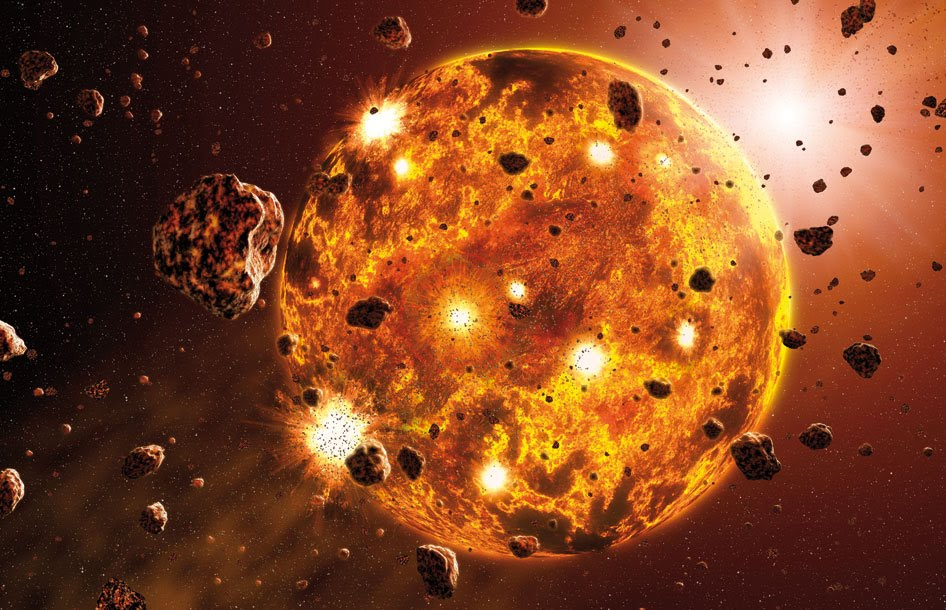 B) Earth Basics
2) 70% of Earth’s surface is a global ocean (5 major oceans that connect)
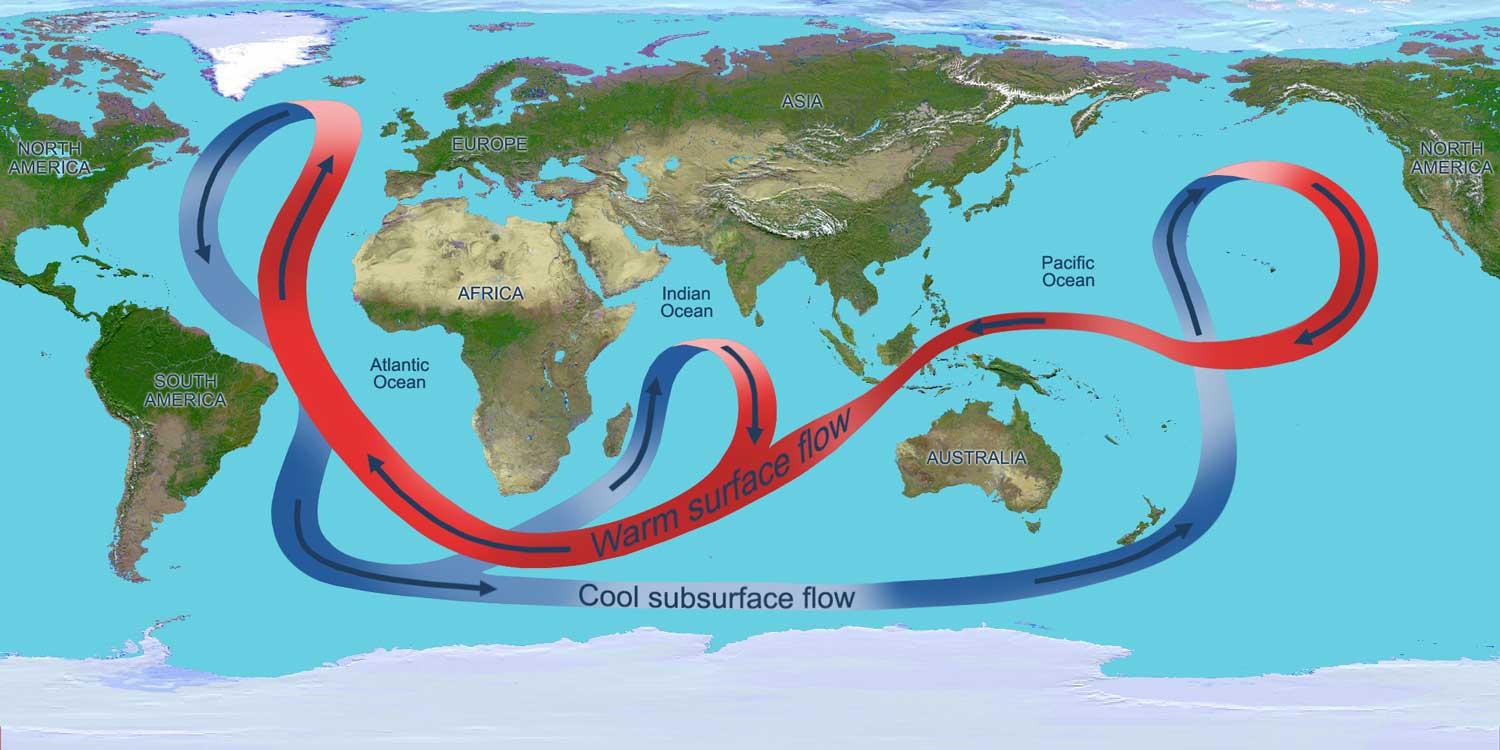 B) Earth Basics
3) Oblate spheroid = slightly flattened sphere with fatter equator
			a) Pole to Pole circumference = 40,007 km
			b) Equator circumference = 40,074 km
			c) Average diameter = 12,756 km
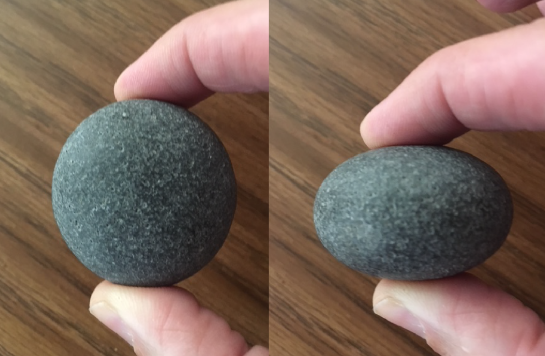 C) Earth's interior (discovered by studying seismic waves)
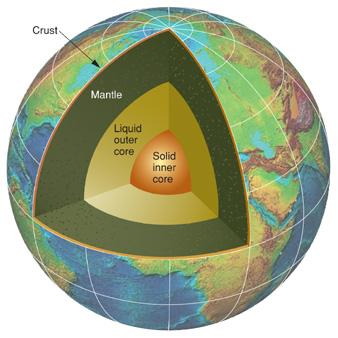 1) Three compositional zones (sorted by what they are made of)
a) Crust = the thin, outermost zone of Earth (1% of Earth's mass)
1) Oceanic crust = 7 km thick

2) Continental crust = 8-75 km thick

3) composed of silicate minerals
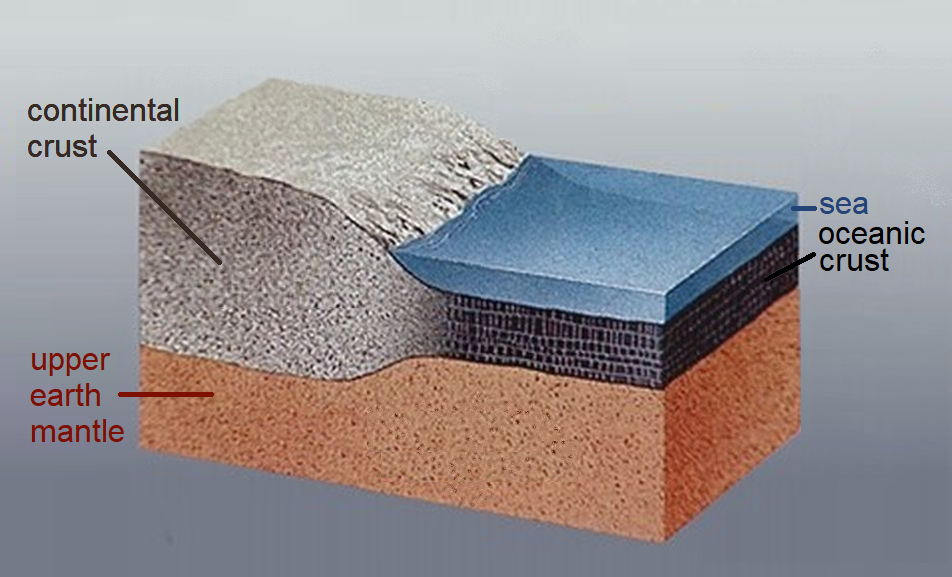 b) Mantle = The layer below the crust (66% of Earth's mass)
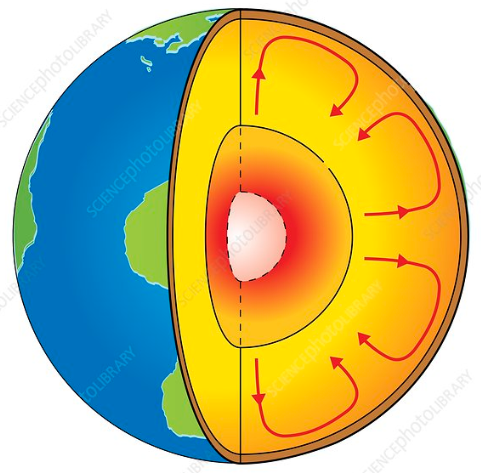 1) 2890 km thick

2) greater density than crust

3) composed of iron and 
    magnesium silicates
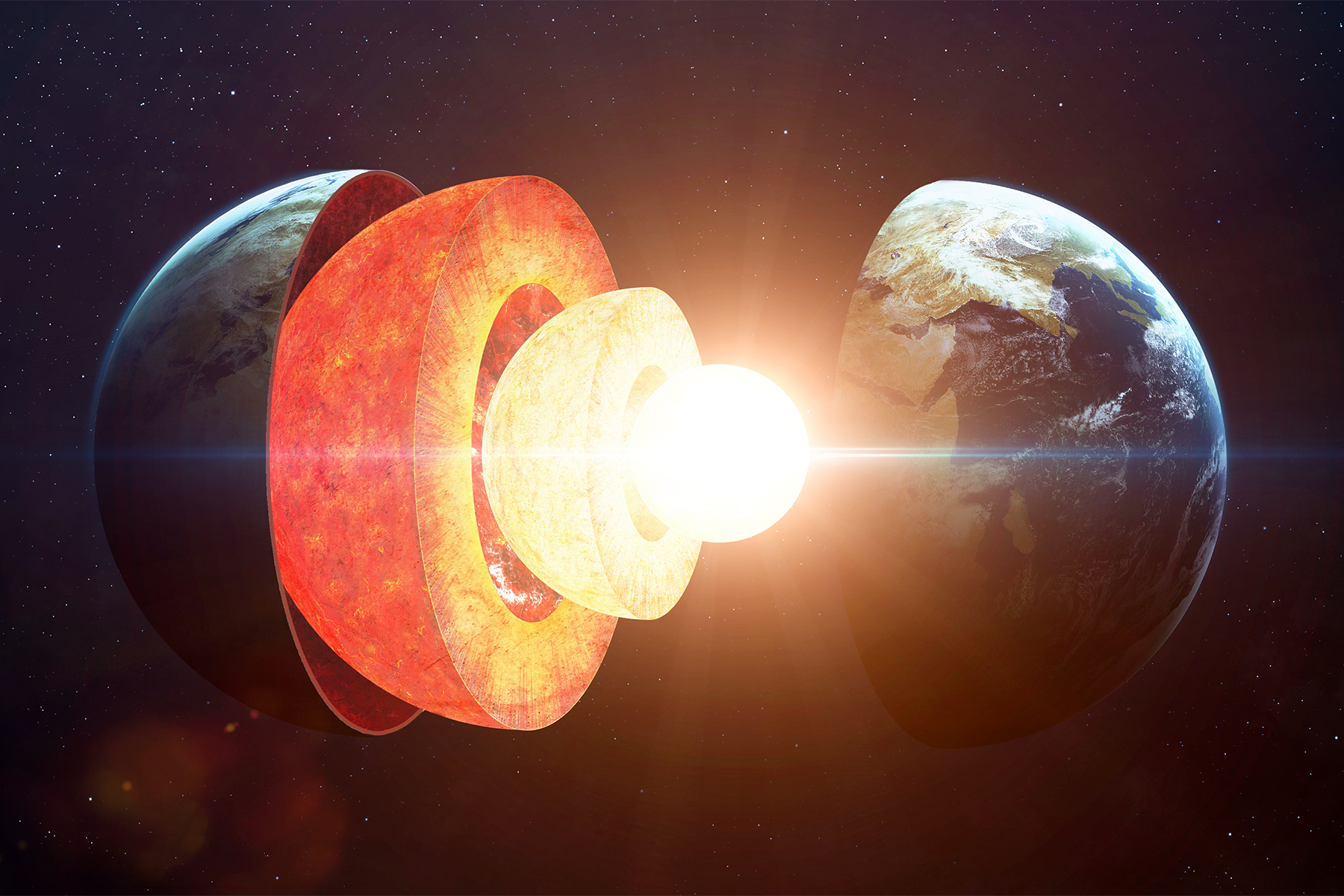 c) Core = Center of the Earth
1) 3480 km radius sphere
2) composed mostly of iron and nickel
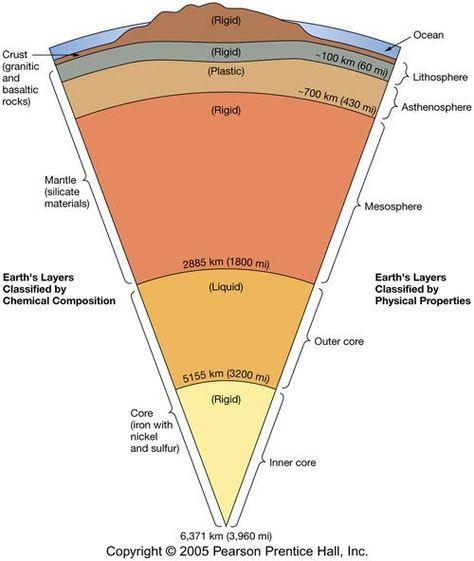 D) Five structural zones of Earth (sorted by how flexible they are)
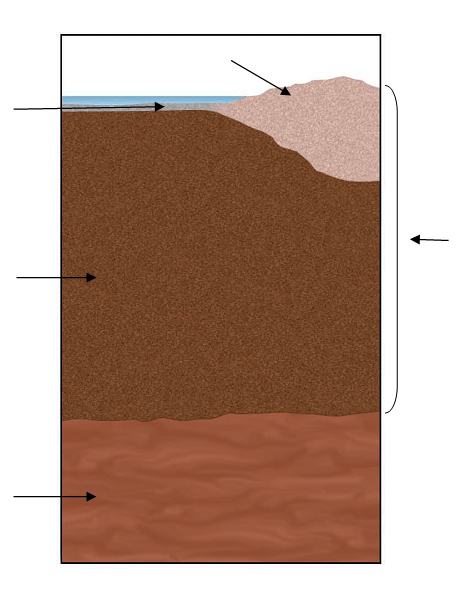 1) Lithosphere = rigid upper mantle glued to the crust (15-300 km thick)
LITHOSPHERE
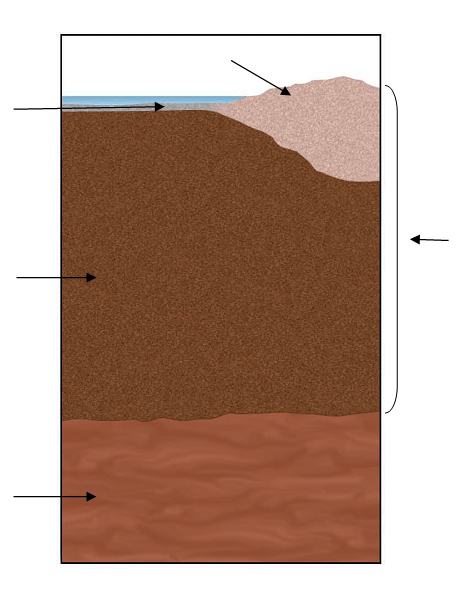 2) Asthenosphere = Plastic layer below the lithosphere that flows like silly putty due to convection (200 km thick)
ASTHENOSPHERE
3) Lower Mantle = hot solid rock layer below asthenosphere that flows just a little (2400 km thick)
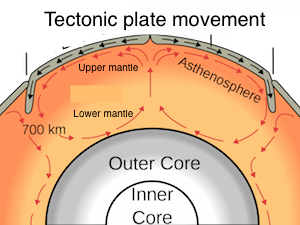 4) Outer Core = Dense, liquid iron and nickel (2260 km thick)
5) Inner Core = Very dense,  solid iron and nickel (1220 km radius)
E) Earth as a magnet = Protects Earth's surface from solar winds from the Sun
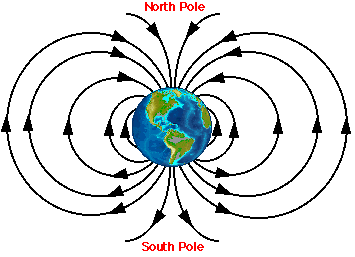 1) Has North and South geomagnetic poles that switch from time to time	(called magnetic reversals)

2) May be caused by solid iron core spinning one direction and liquid iron outer core spinning the other direction.
1) Law of Gravitation = The force of attraction between any two objects 
	a) mass -The larger the objects, the greater the gravitation
b) distance - the closer two objects are, the greater the gravitation
c) planet earth attracts all 
objects towards it’s 
center, not “down”
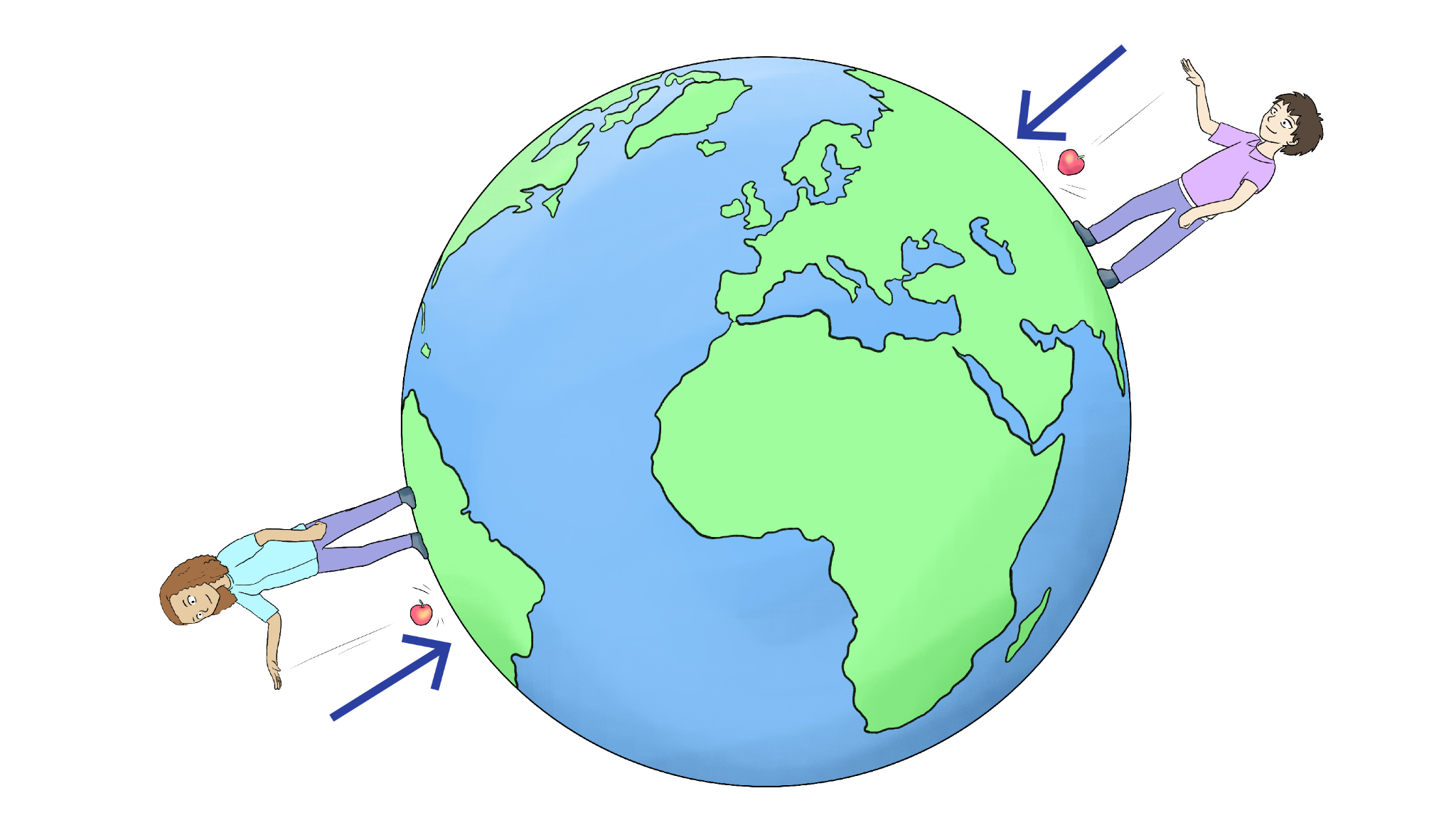 2) Temperature
increases the deeper you go
created by radioactivity of decaying elements in the core
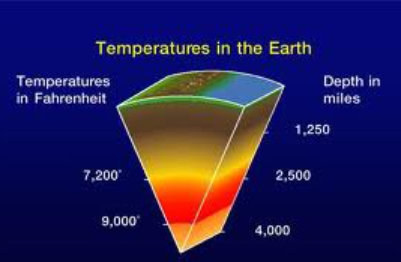 3) Pressure
increases the deeper you go
weight above the deeper layers press down
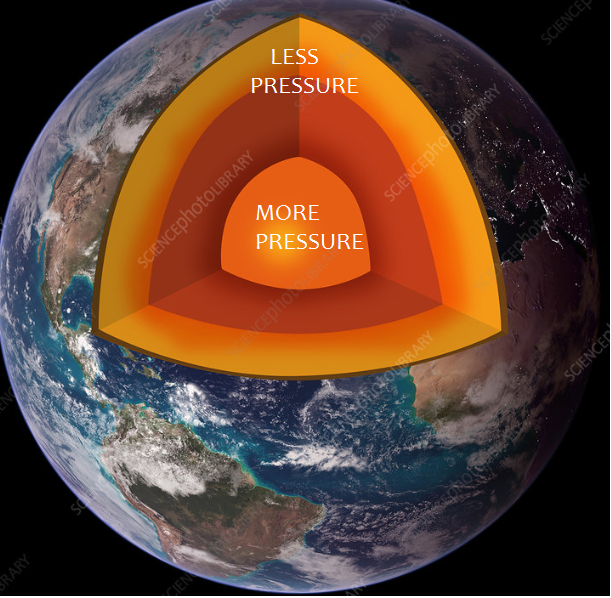